Chapter 11: Hash Tables
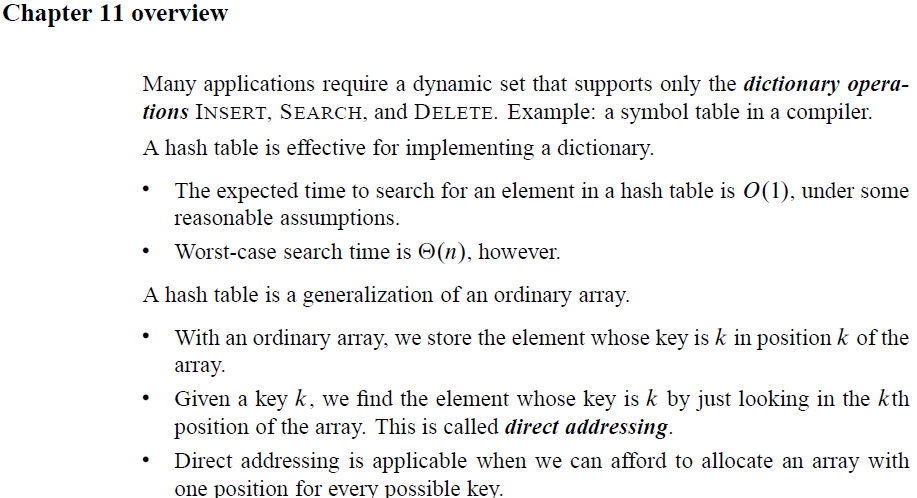 1
Hash Tables
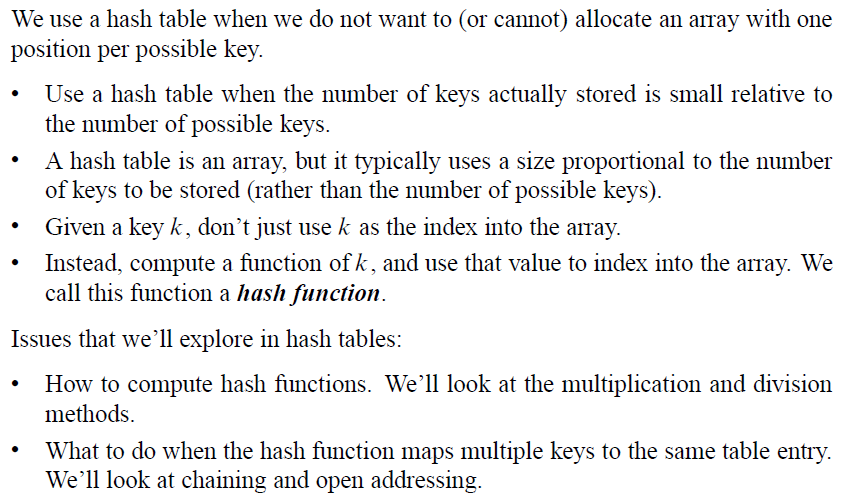 2
Direct Address Tables
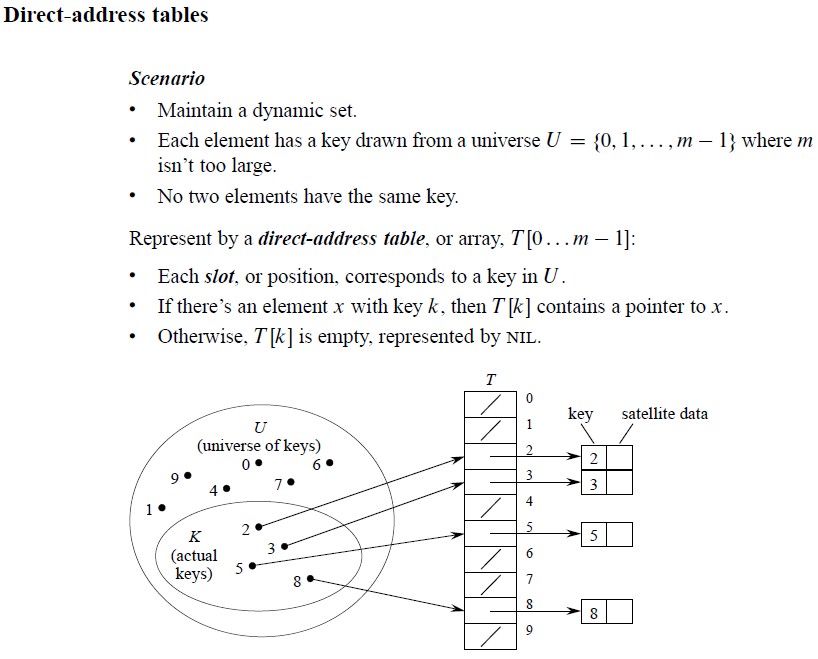 3
Direct Address Tables
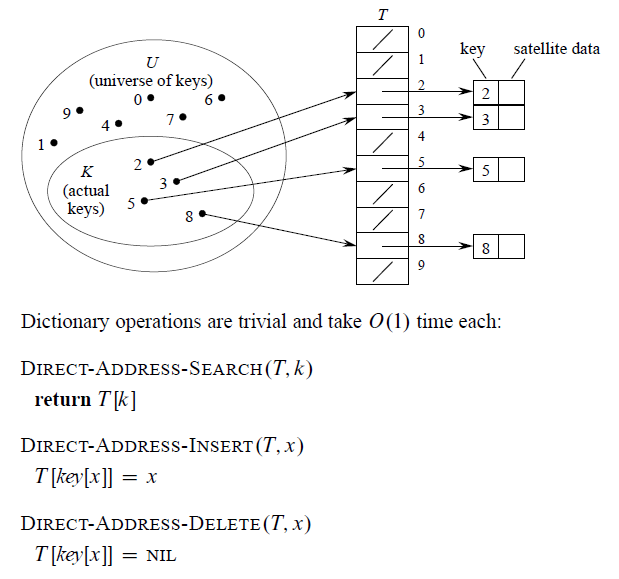 4
Hash Tables
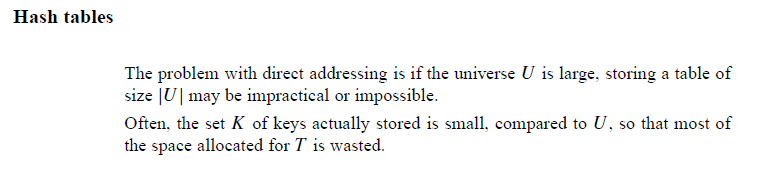 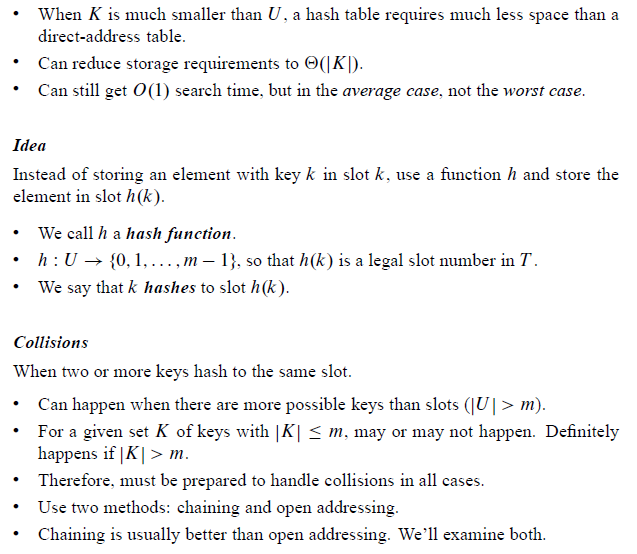 5
Hashing with Chaining
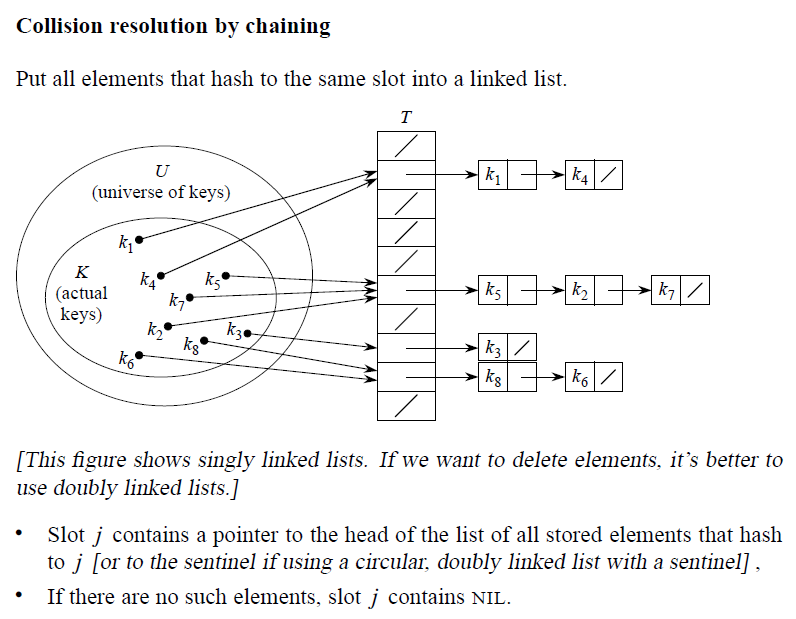 6
Hashing with Chaining
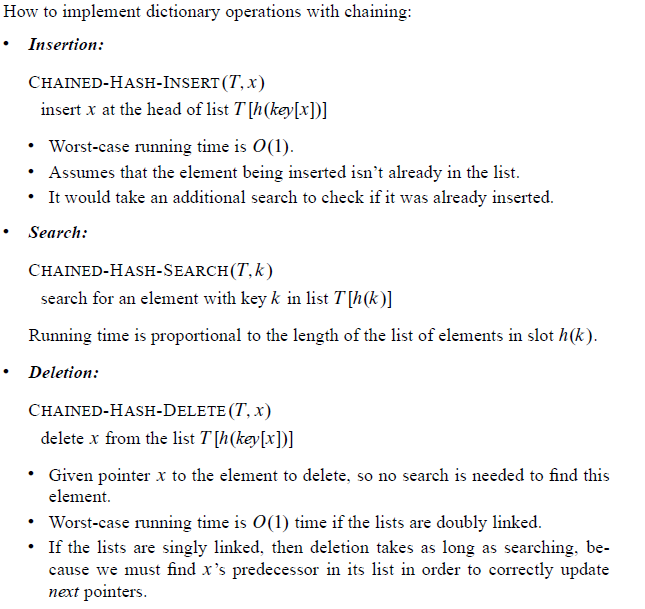 7
Hashing with Chaining
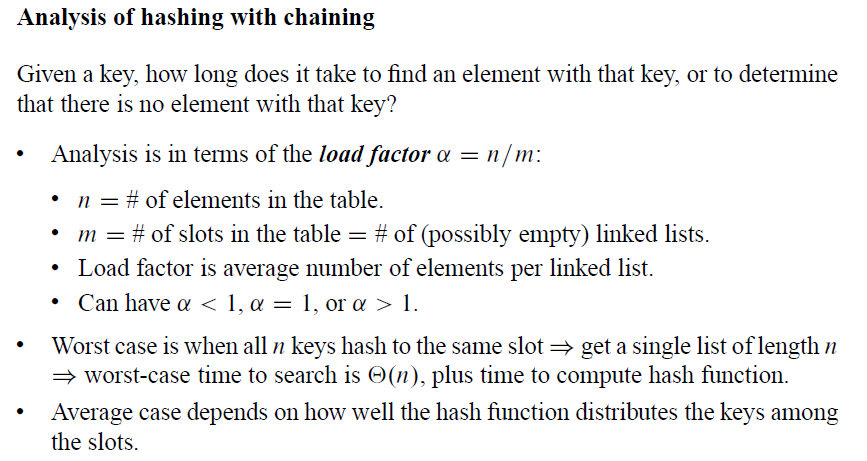 8
Hashing with Chaining
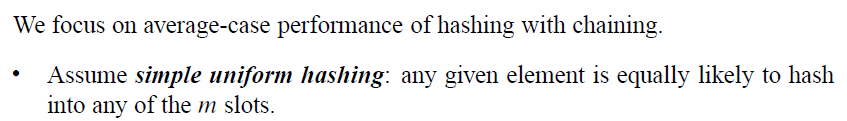 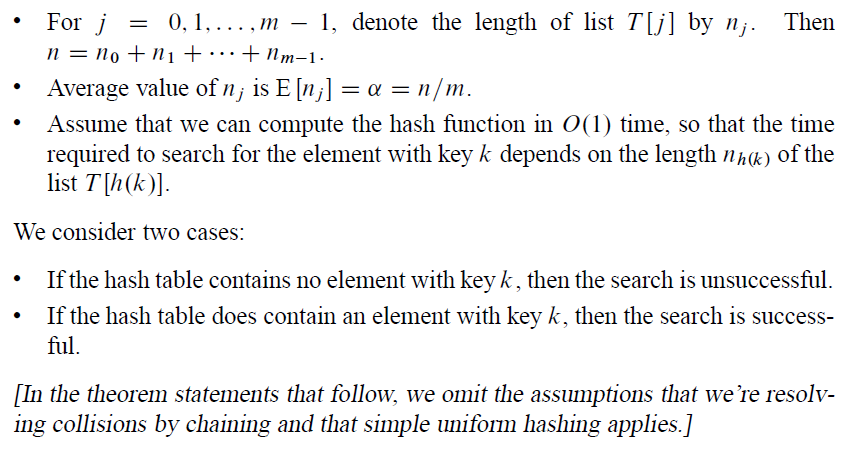 9
Hashing with Chaining
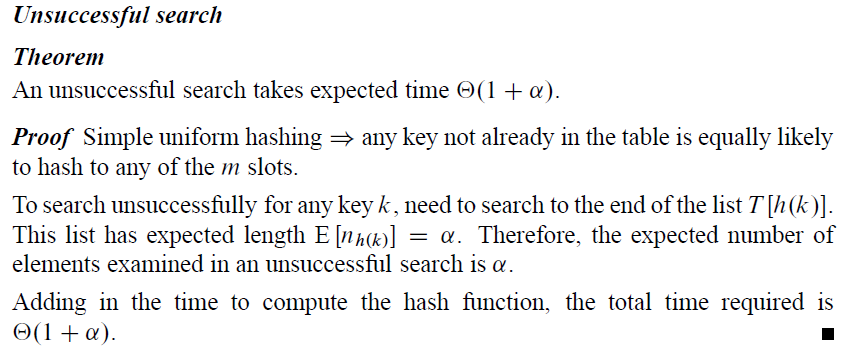 10
Hashing with Chaining
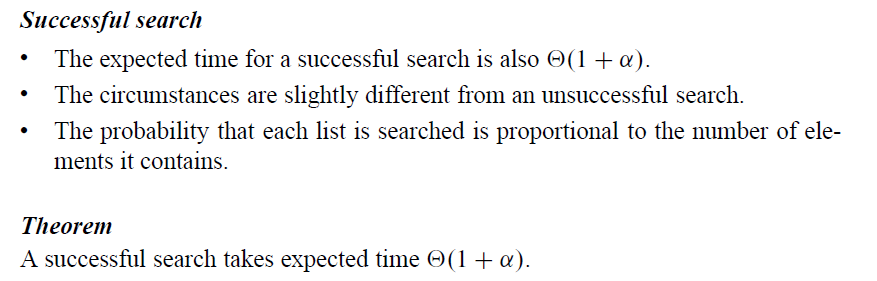 Proof is not covered in CS312.
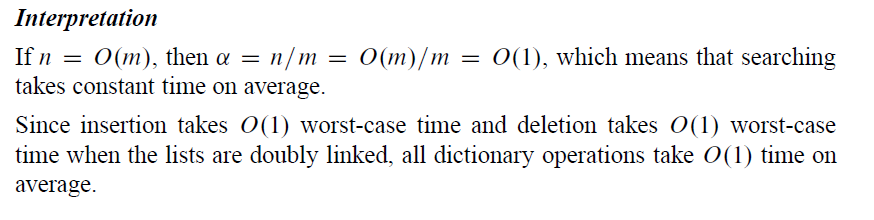 11
Hash Functions
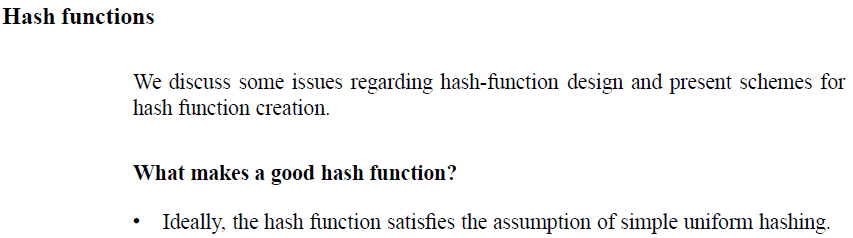 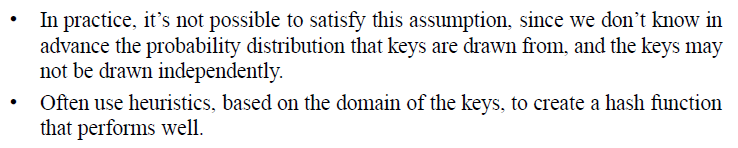 12
Hash Functions
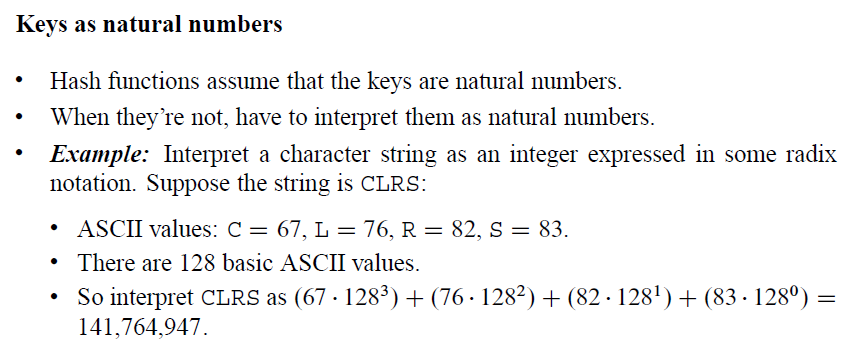 13
Hash Functions: Division Method
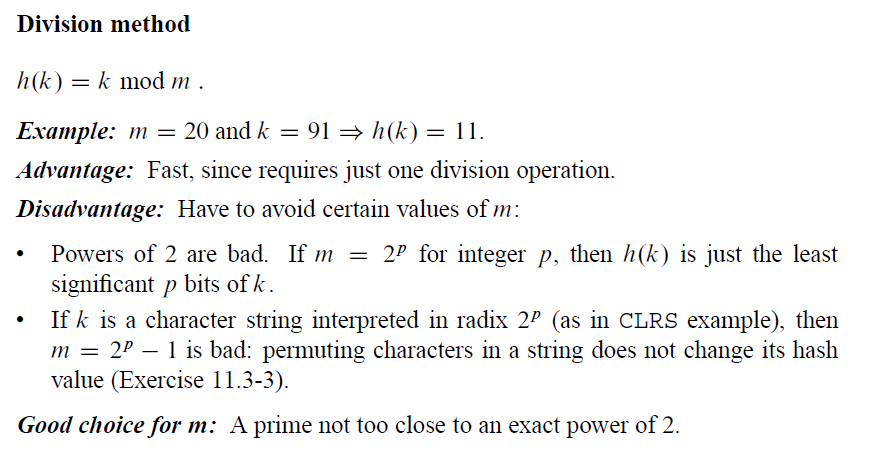 14
Hash Functions: Multiplication Method
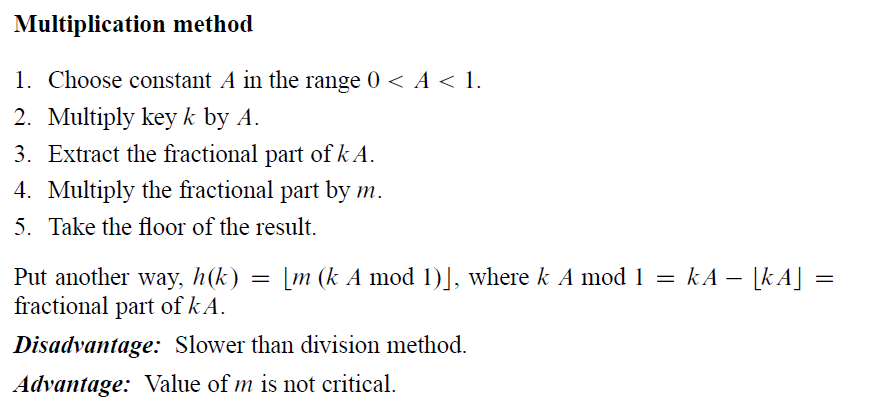 15
Hash Functions: Multiplication Method
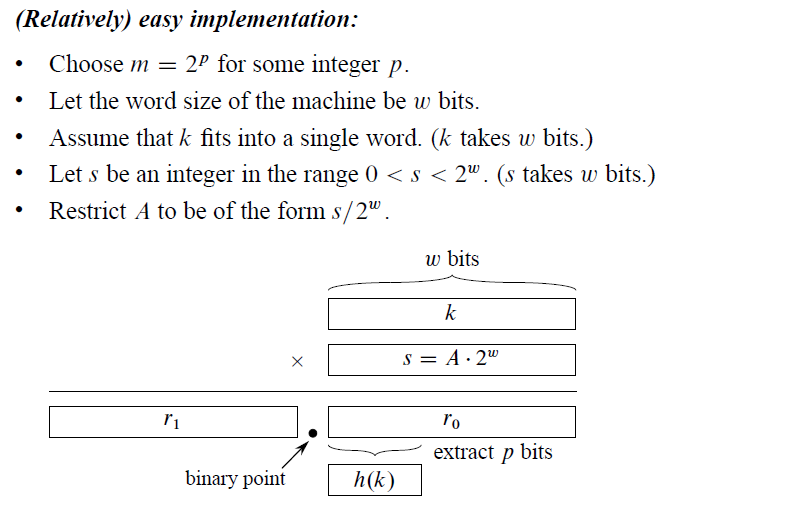 16
Hash Functions: Multiplication Method
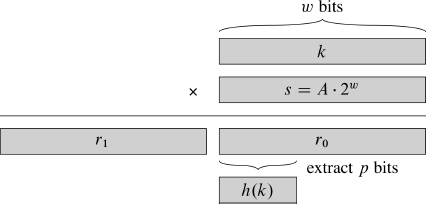 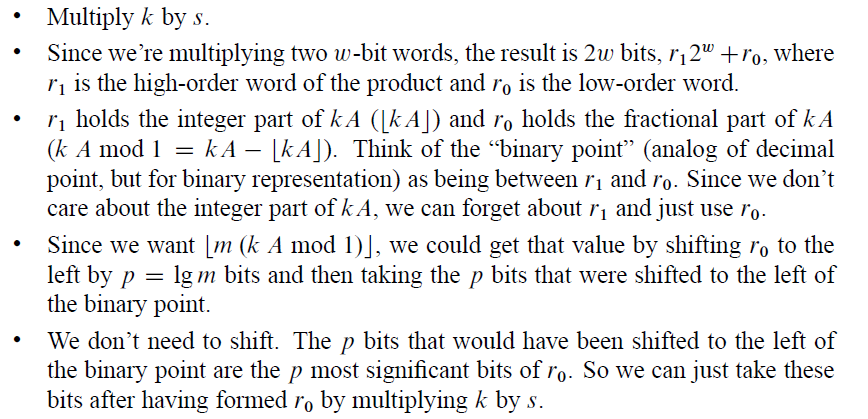 17
Hash Functions: Multiplication Method
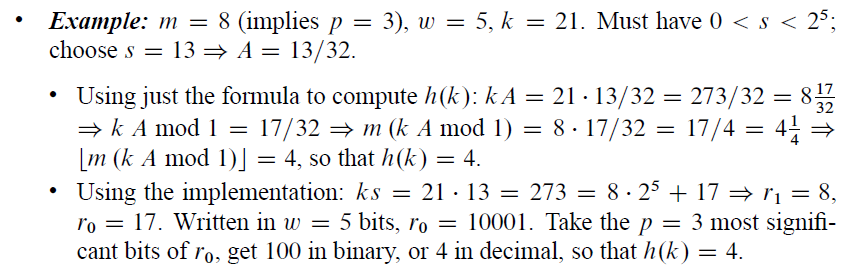 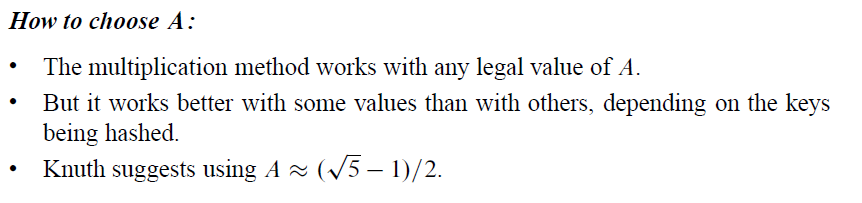 18
Hash Tables: Open Addressing
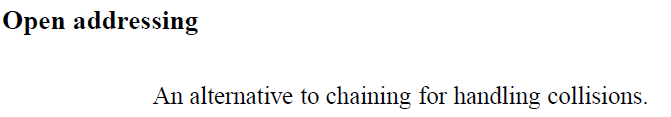 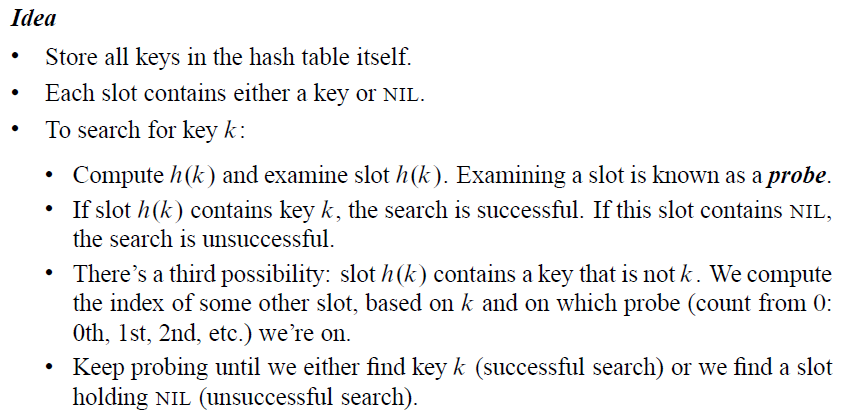 19
Hash Tables: Open Addressing
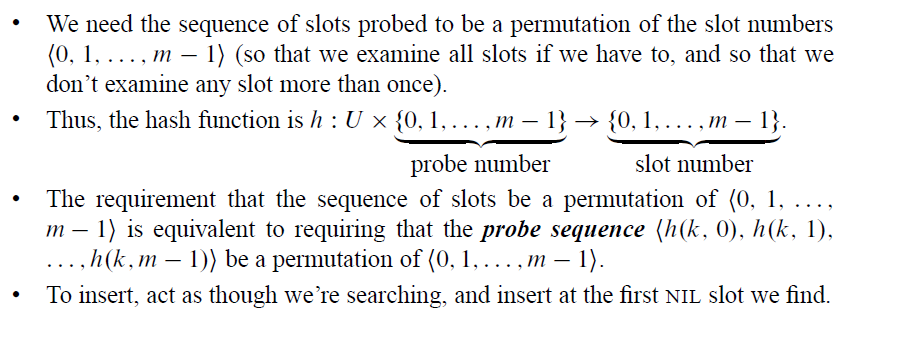 20
Hash Tables: Open Addressing
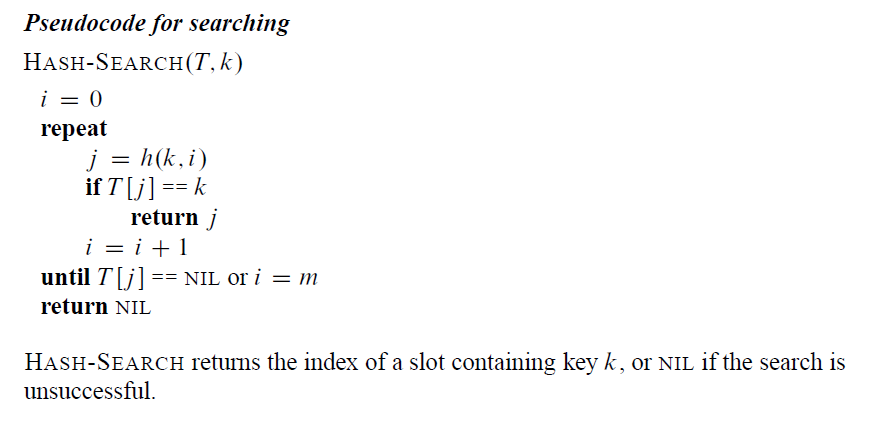 21
Hash Tables: Open Addressing
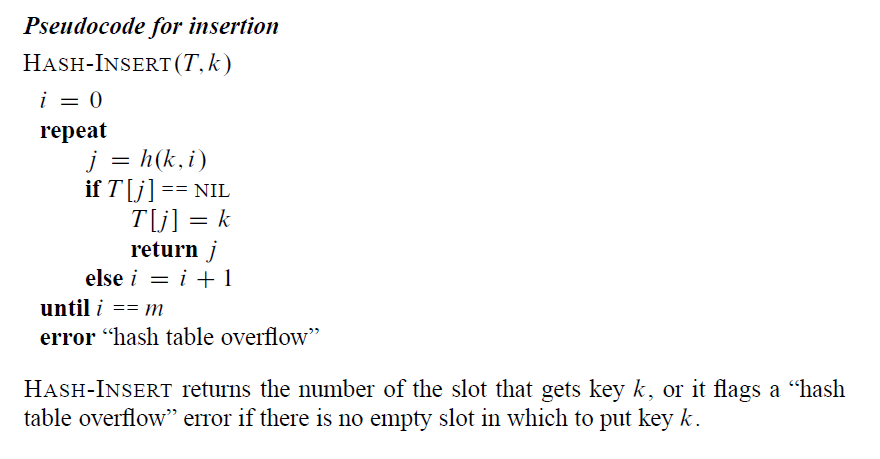 // It is a number between 0 and m-1
22
Hash Tables: Open Addressing
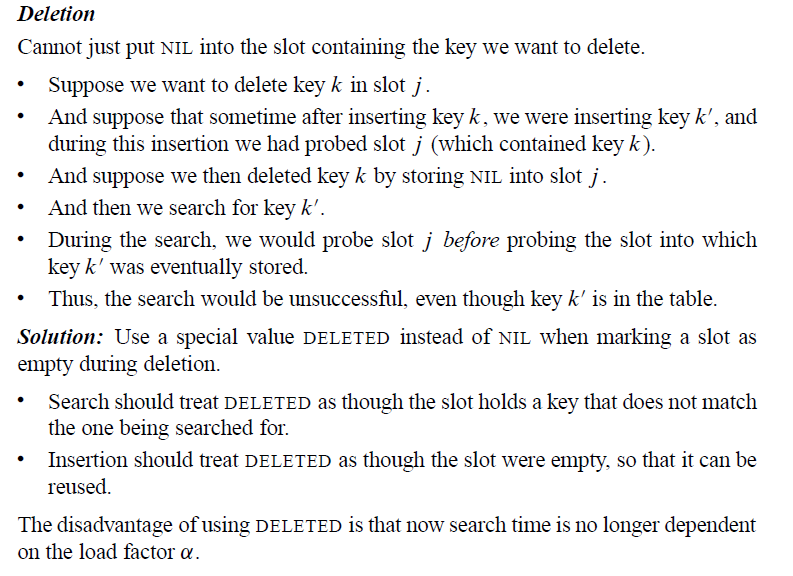 23
Hash Tables: Open Addressing
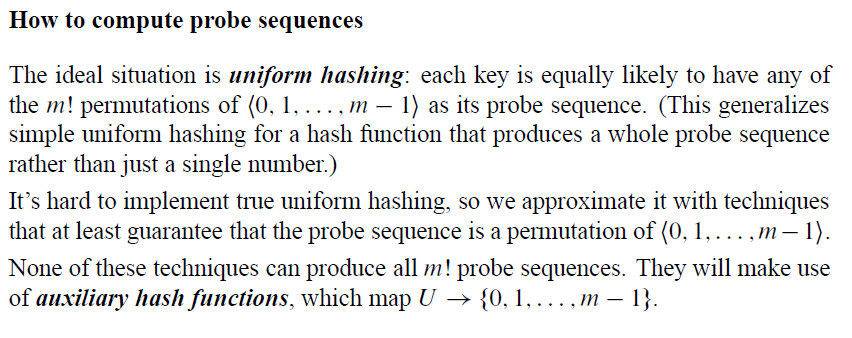 24
Hash Tables: Open Addressing
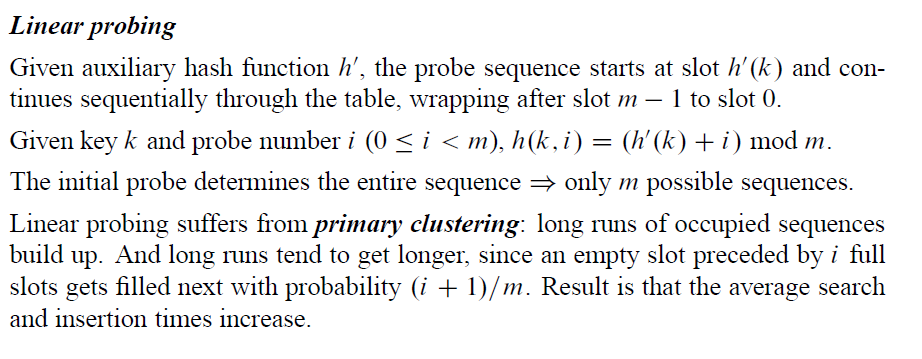 25
Hash Tables: Open Addressing
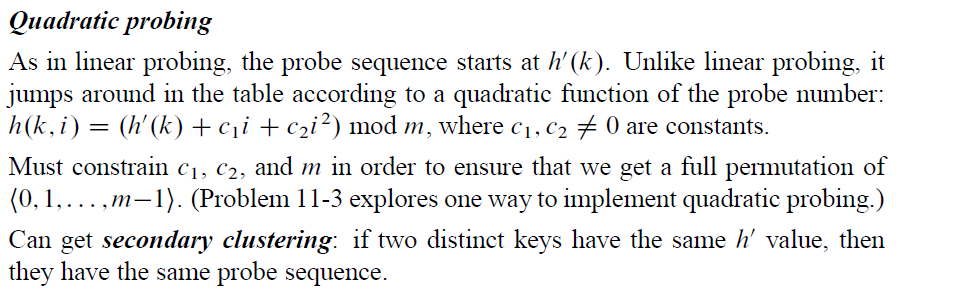 26
Hash Tables: Open Addressing
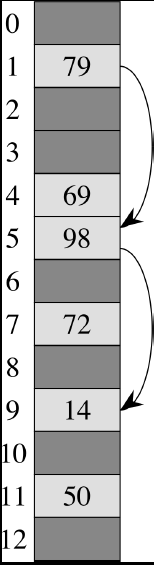 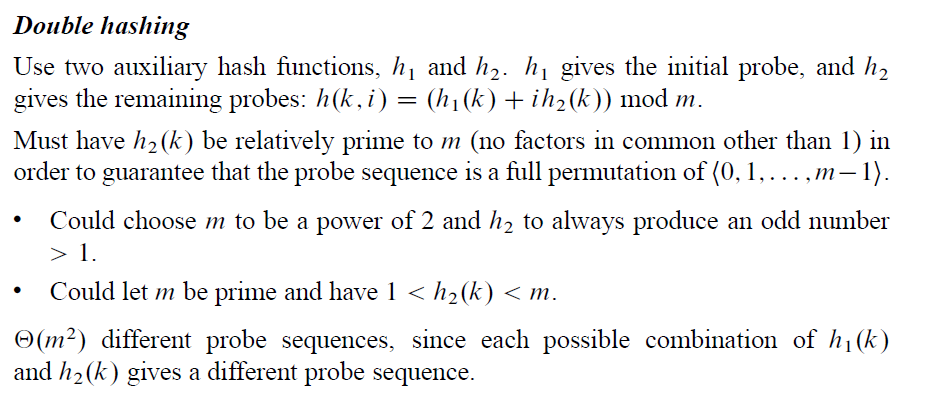 Example: Hash table size 13 with h1(k)= k mod 13 and h2(k)= 1+(k mod 11)
Consider k = 14.  h1(14) = 1 and h2(14) =4.
Therefore, we probe 1, 5, 9, …
27
Hash Tables: Open Addressing
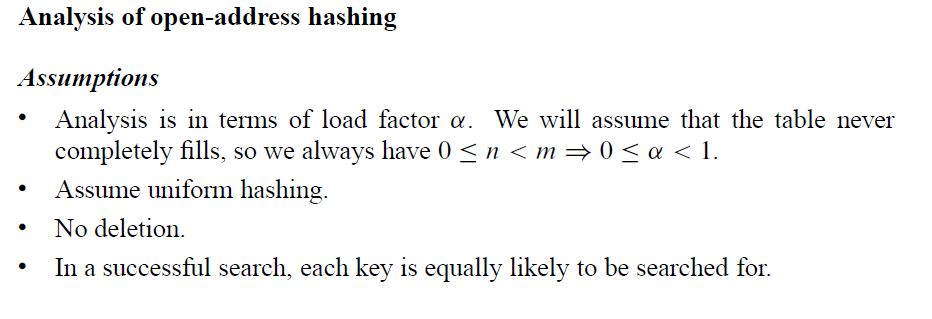 28
Hash Tables: Open Addressing
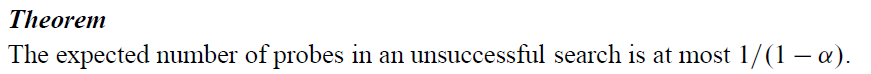 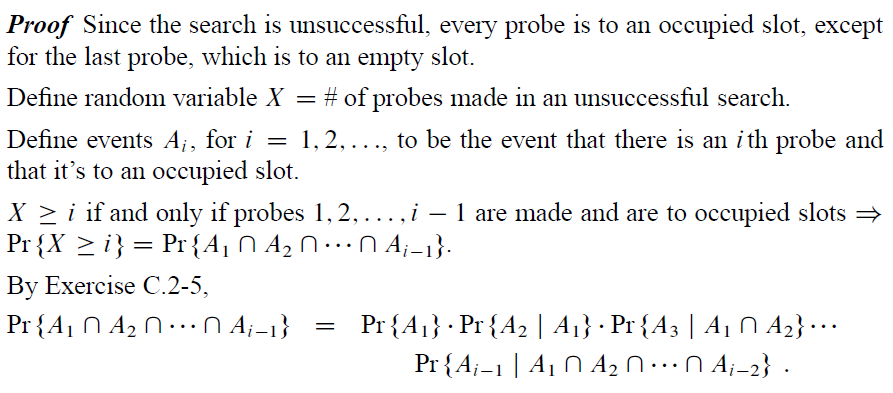 29
Hash Tables: Open Addressing
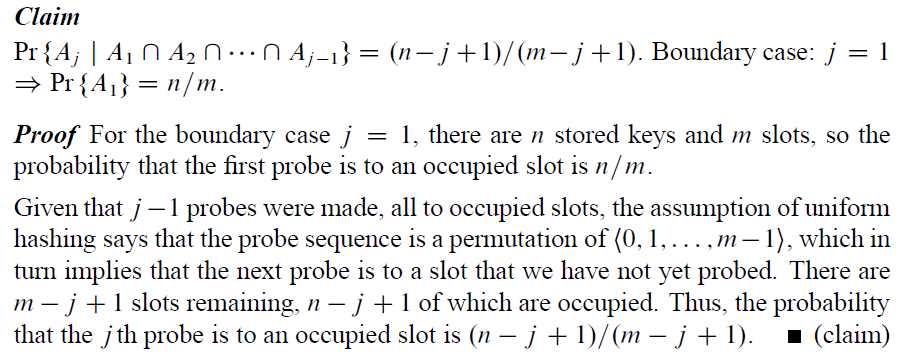 30
Hash Tables: Open Addressing
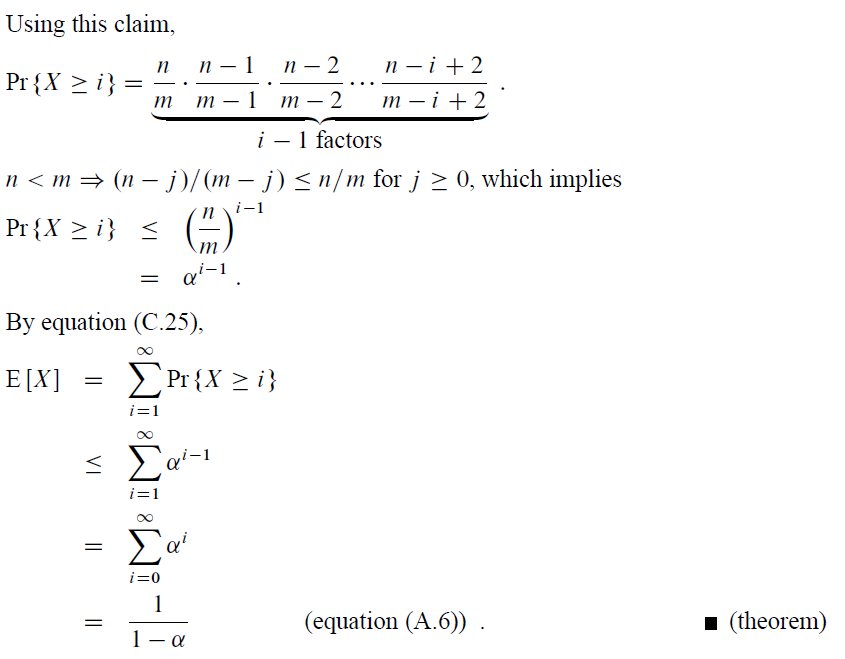 31
Hash Tables: Open Addressing
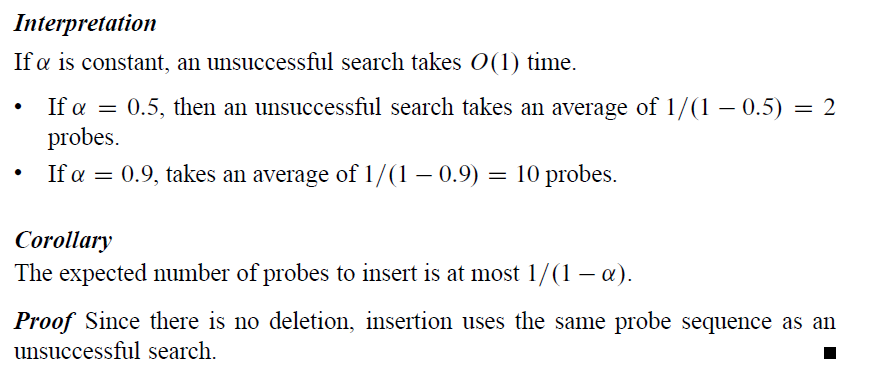 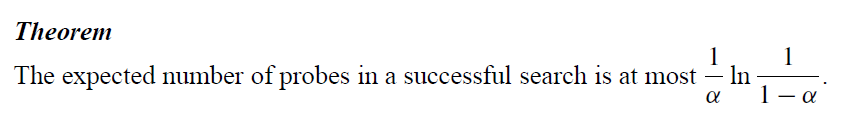 Proof:  not covered in CS312
32
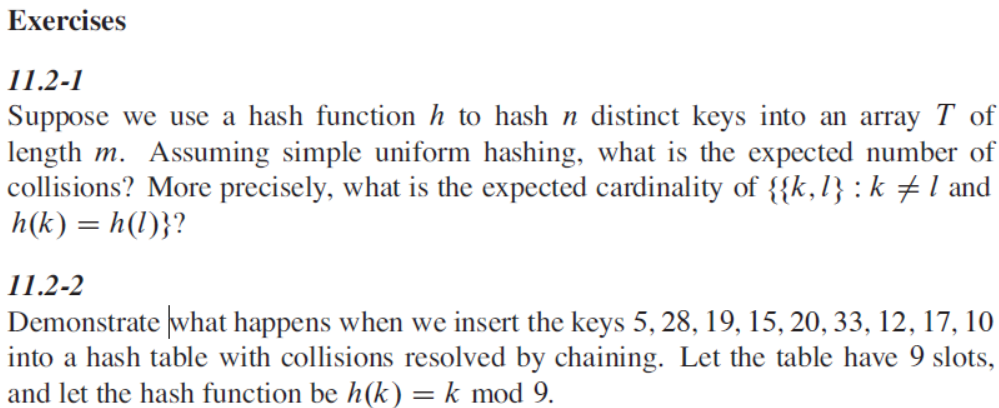 33